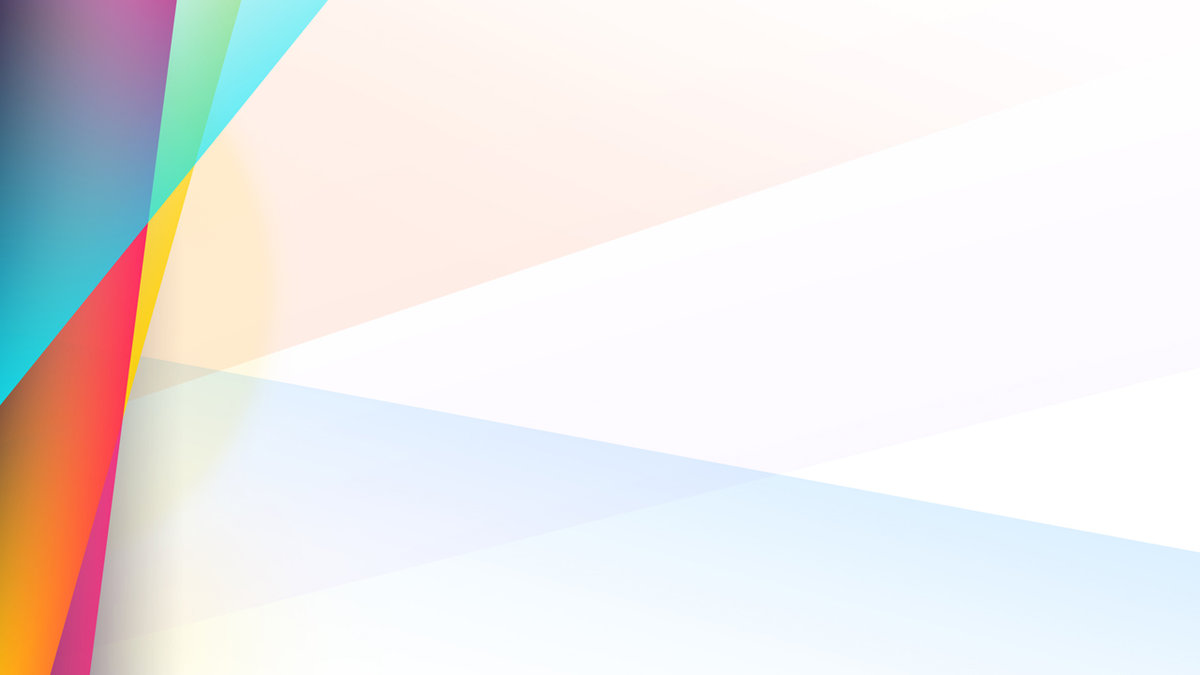 Проектная деятельность
Проекты ГБСУ АО «Каргопольский СРЦН», реализованные в 2019 году
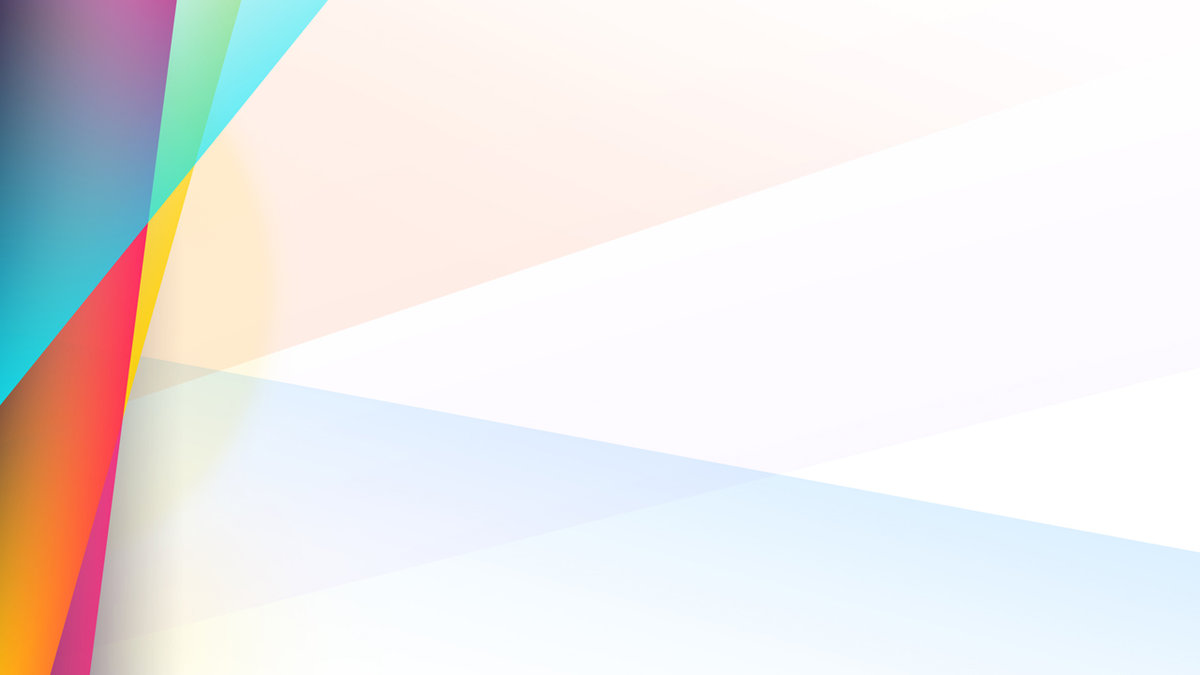 872 044,40 руб.
Общая сумма грантов, полученных сотрудниками Каргопольского СРЦН в 2019 году
«Второе дыхание»
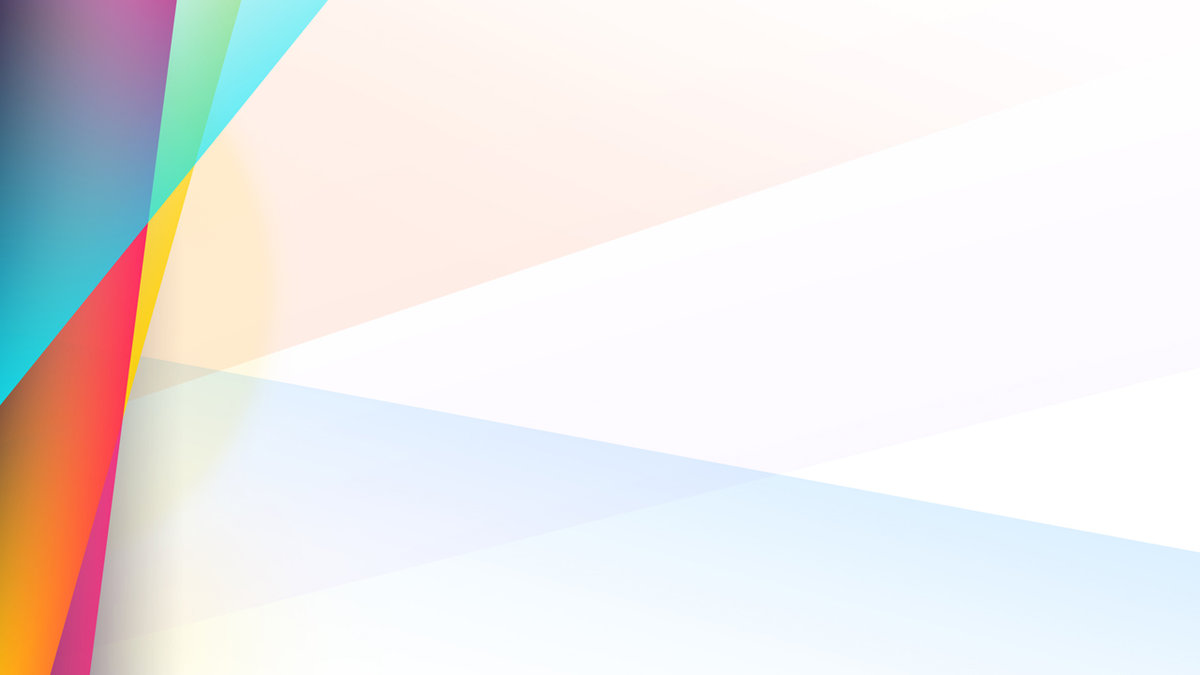 Цель проекта: Просвещение жителей Каргопольского района Архангельской области о XXIX Всемирной зимней универсиаде 2019 года в г. Красноярске, популяризация здорового образа жизни и зимних видов спорта среди подростков и молодежи.
Мероприятия: 
1. Информационная кампания, посвященная XXIX Всемирной зимней универсиаде 2019 года в г. Красноярске, среди жителей города Каргополя и Каргопольского района Архангельской области. 
2. Районные лыжные соревнования среди обучающихся образовательных организаций города Каргополя и Каргопольского района. 
3. Межрайонная зимняя игра на местности «Гонки четырех» для воспитанников социальных учреждений Архангельской области.
«Второе дыхание»
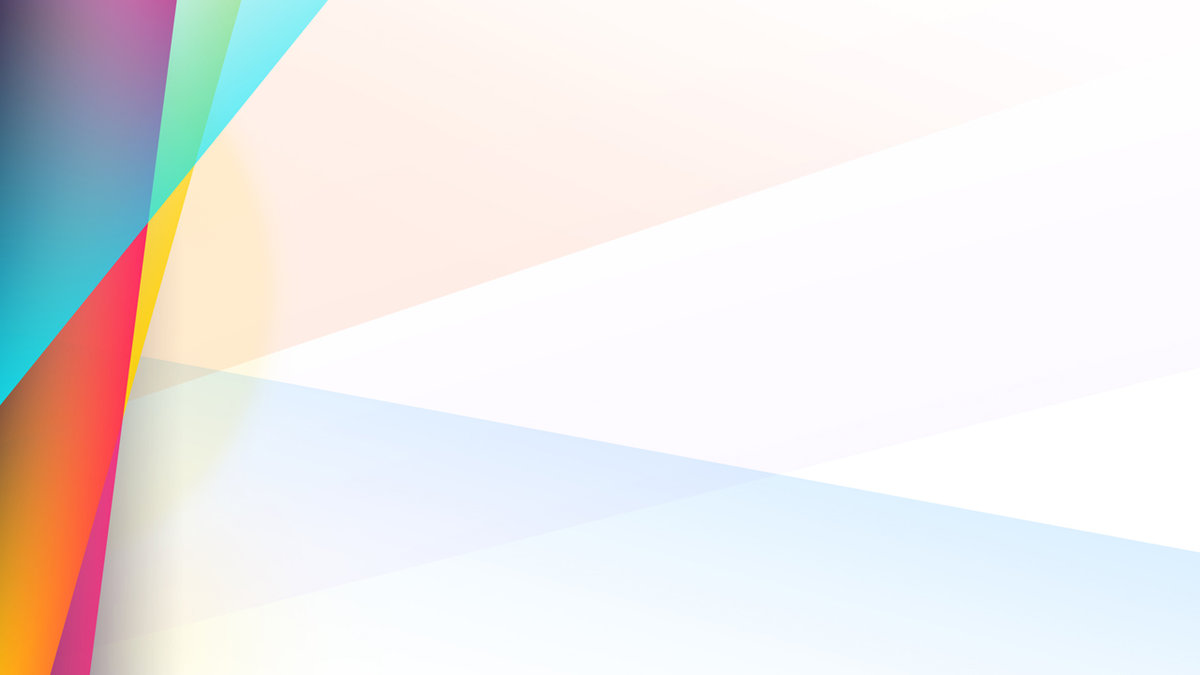 Сумма гранта: 59 500 руб. 
Источник: Автономную некоммерческую организацию «Исполнительная Дирекция XXIX Всемирной зимней Универсиады 2019 года в г. Красноярске».
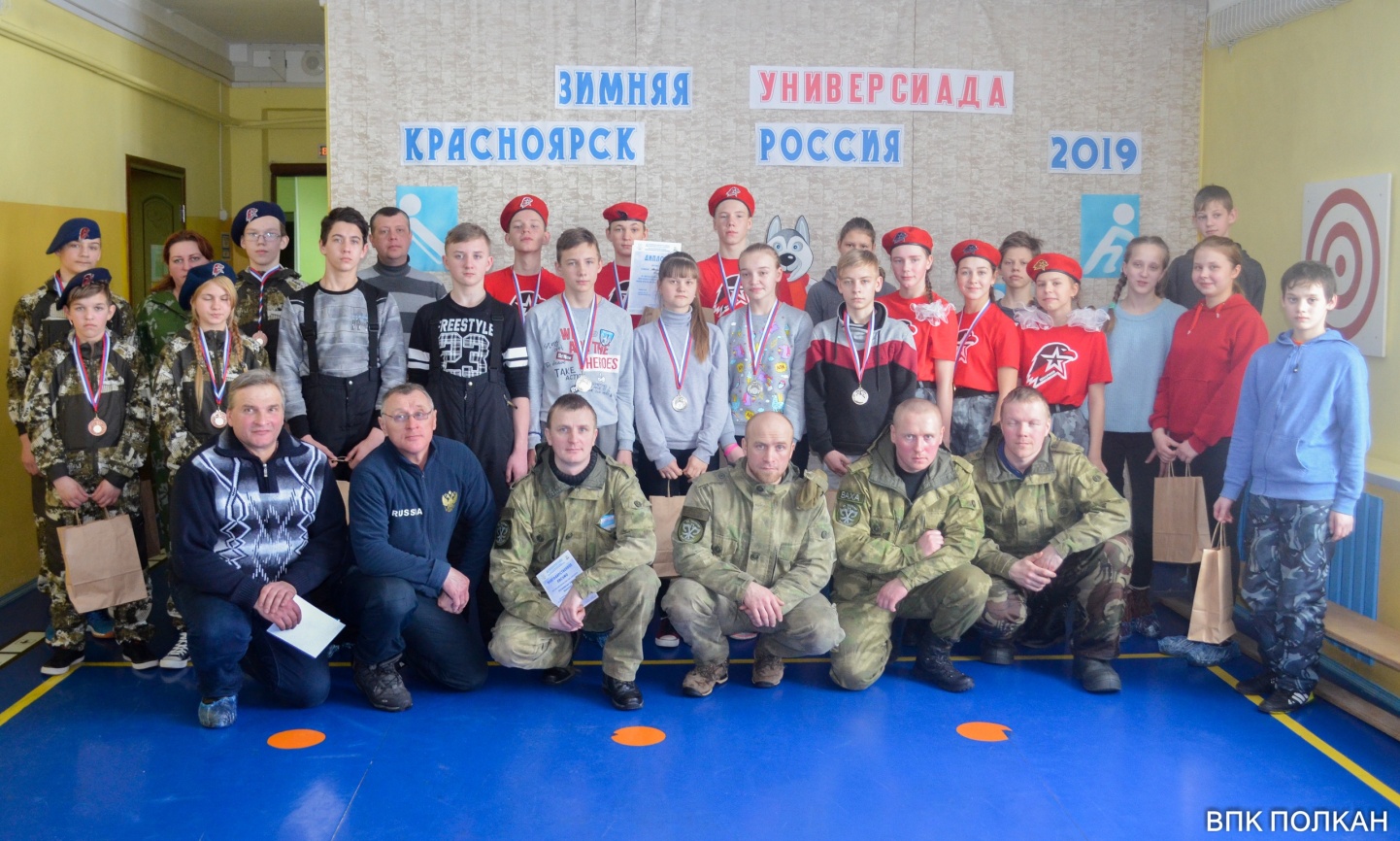 Инклюзивный спортивный мини-комплекс «Вертикаль»
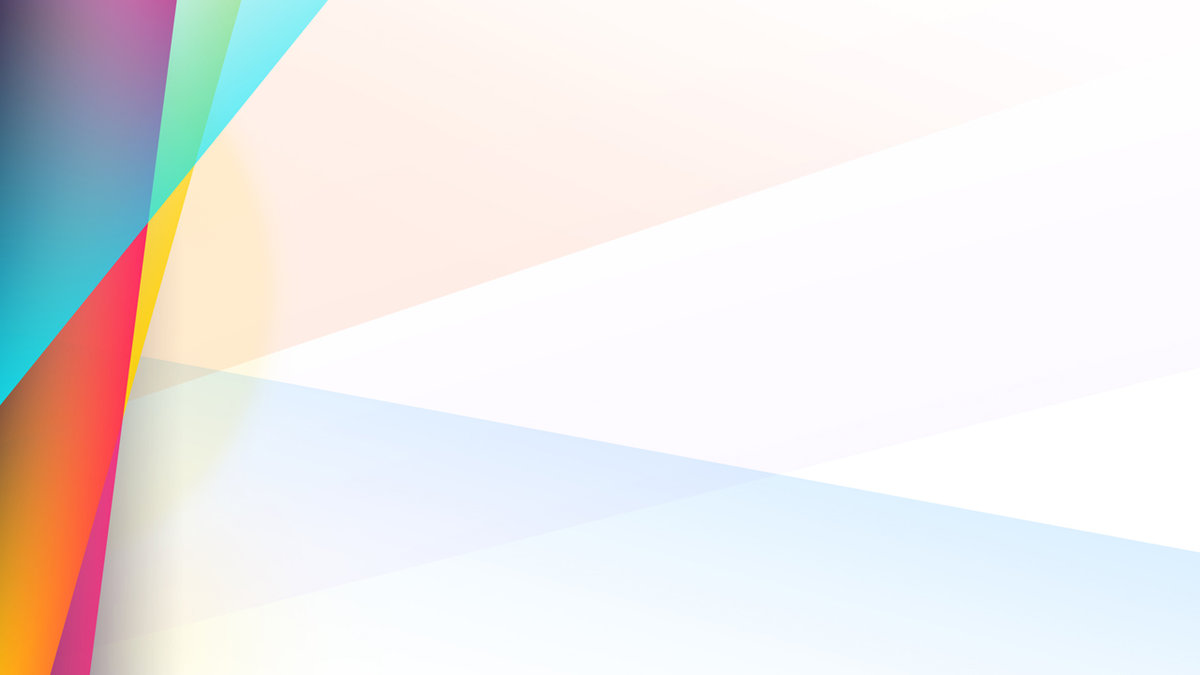 Цель проекта: Организация досуга и активного отдыха подростков и молодежи с ограниченными возможностями здоровья совместно с их здоровыми сверстниками, проживающих на территории Каргопольского района Архангельской области.
Мероприятия: 
1. Создан мини-спорткомплекс "Вертикаль".
2. Проведены инклюзивные спортивные мероприятия, праздники и соревнования. 
3. Проведены инклюзивный спортивный фестиваль "Выше радуги».
Инклюзивный спортивный мини-комплекс «Вертикаль»
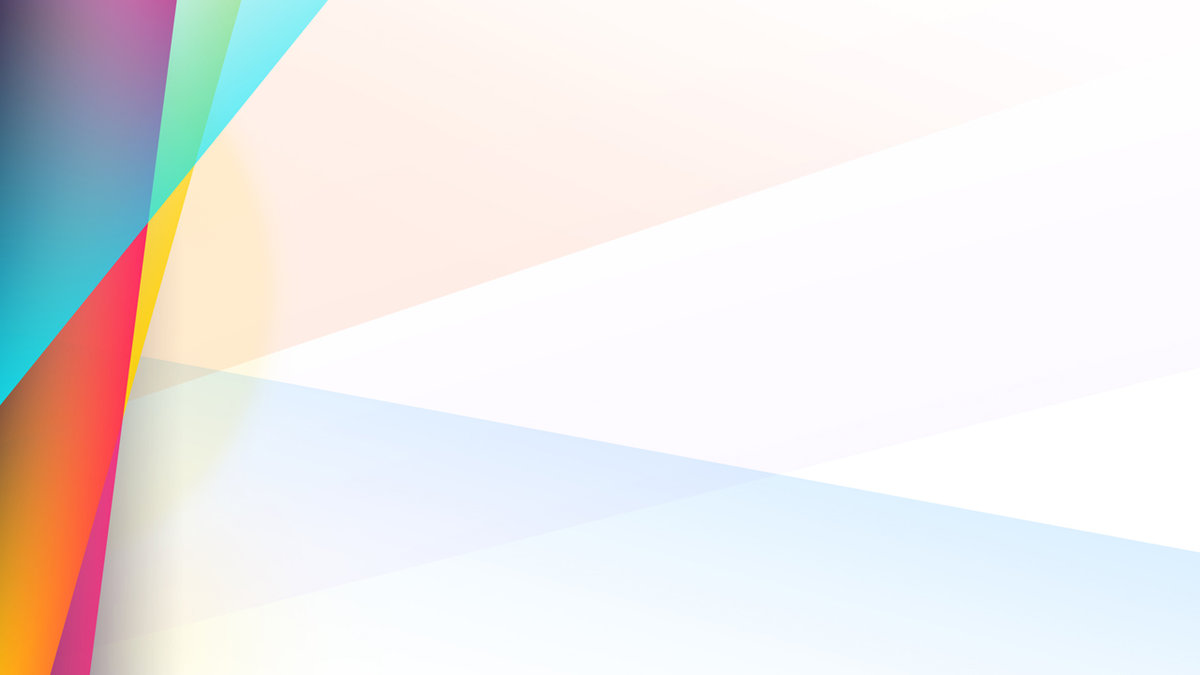 Сумма гранта: 481 656,00 руб. 
Источник: Фонд Президентских грантов.
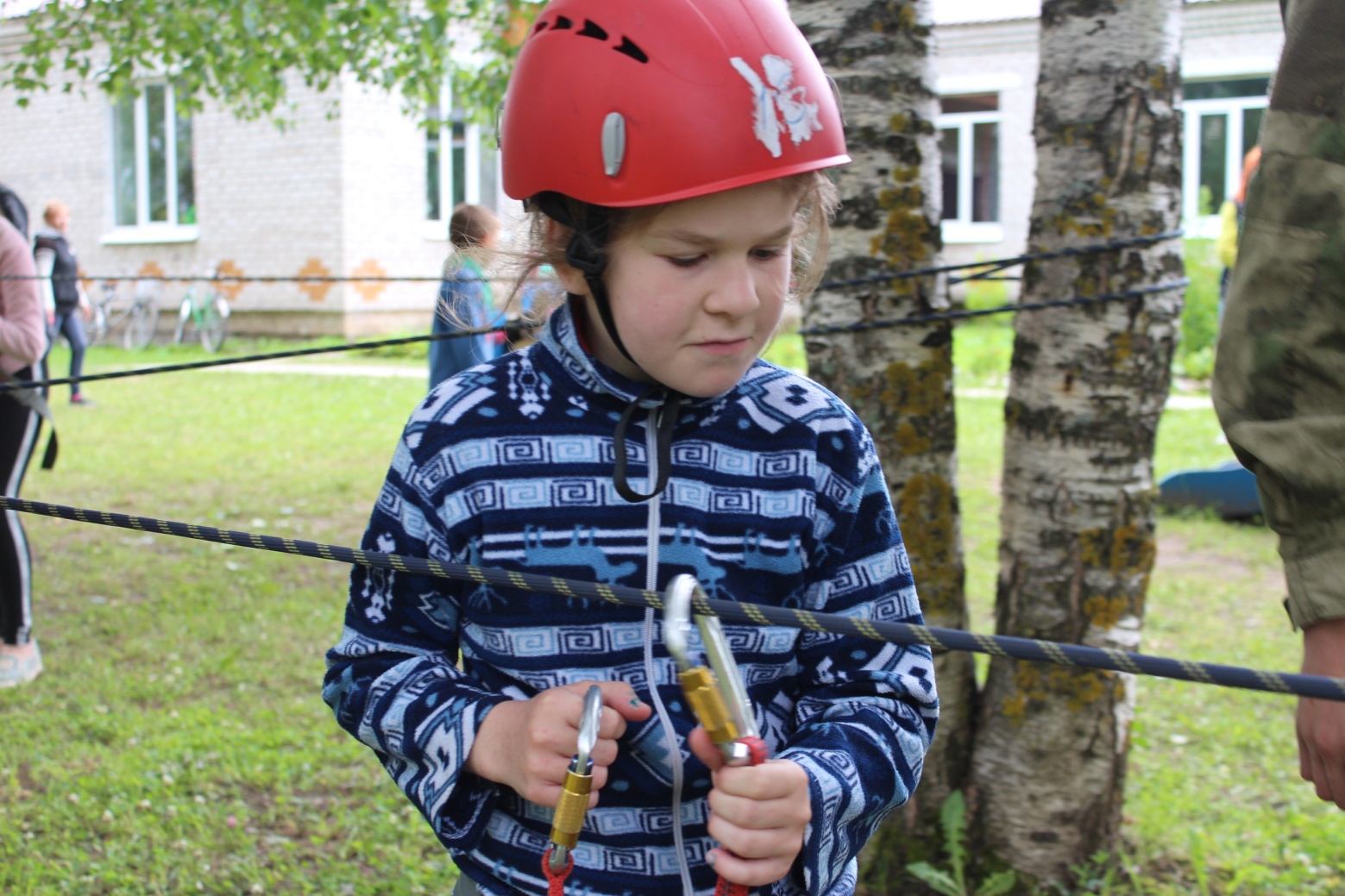 «На семи ветрах»
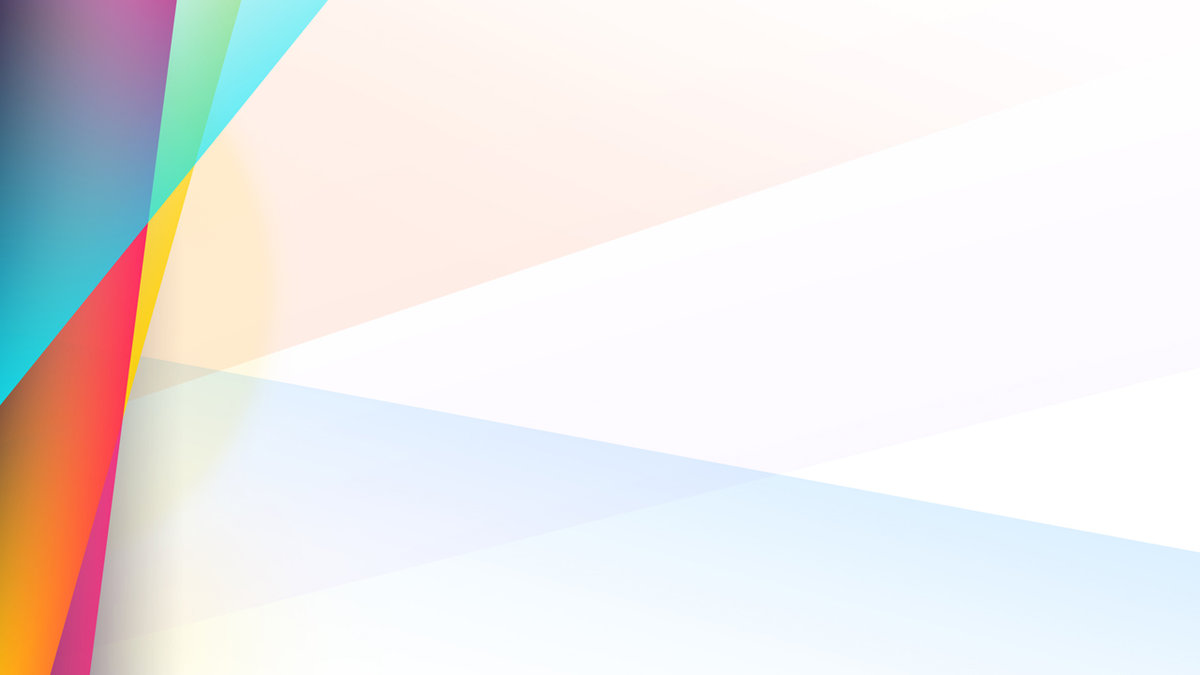 Цель проекта: Работа с подростками по изучению биографий каргопольцев-героев Великой Отечественной войны, чьи имена носят улицы и парки г. Каргополя.
Мероприятия: 
1. Патриотический сбор для детей и подростков «На семи ветрах».
2. Информационная акция для жителей города «Герои-каргопольцы».
3. Акция «Улица героя», в ходе которой на домах улиц, носящих имена героев Великой Отечественной войны, установлены таблички с информацией об этих людях.
«На семи ветрах»
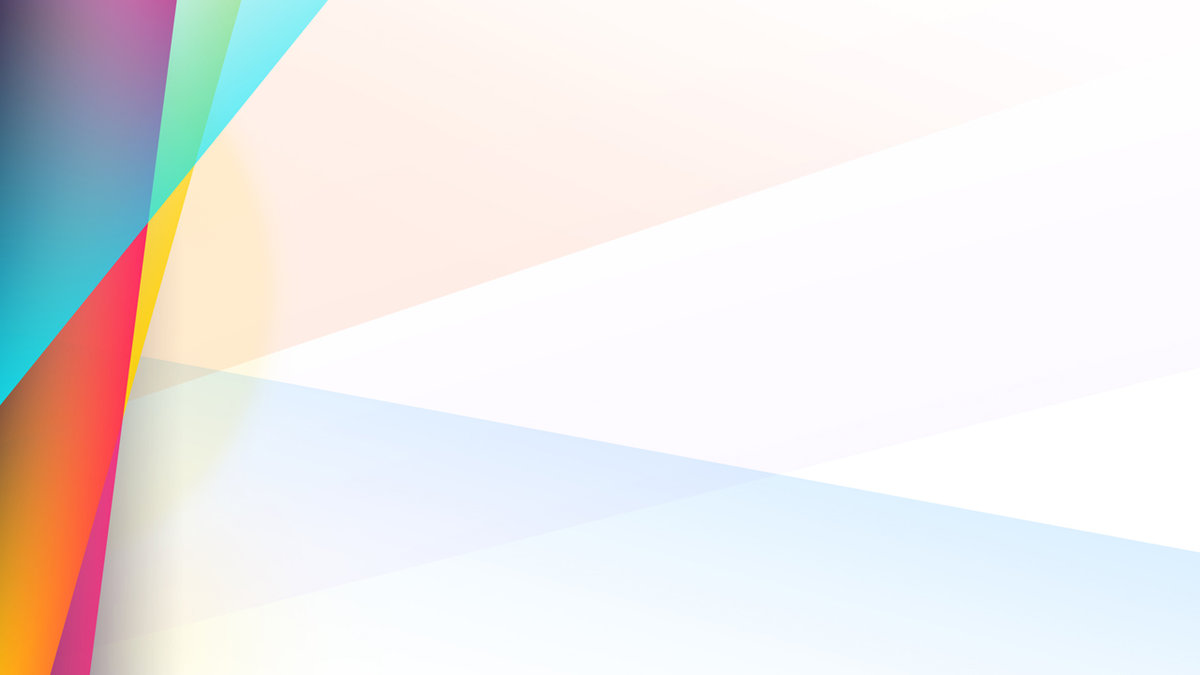 Сумма гранта: 31 000 руб. 
Источник: Районный конкурс проектов «Малая культурная мозаика- 2019».
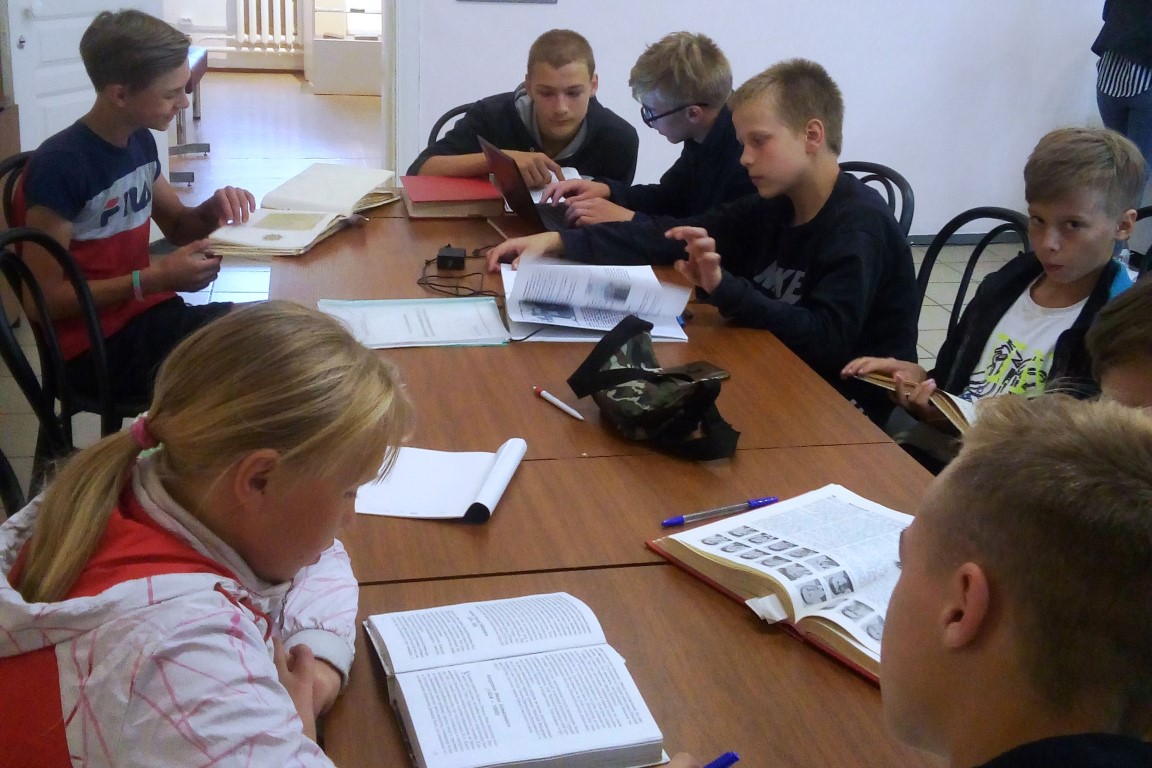 Школа семейного театра «Бабушкины сказки»
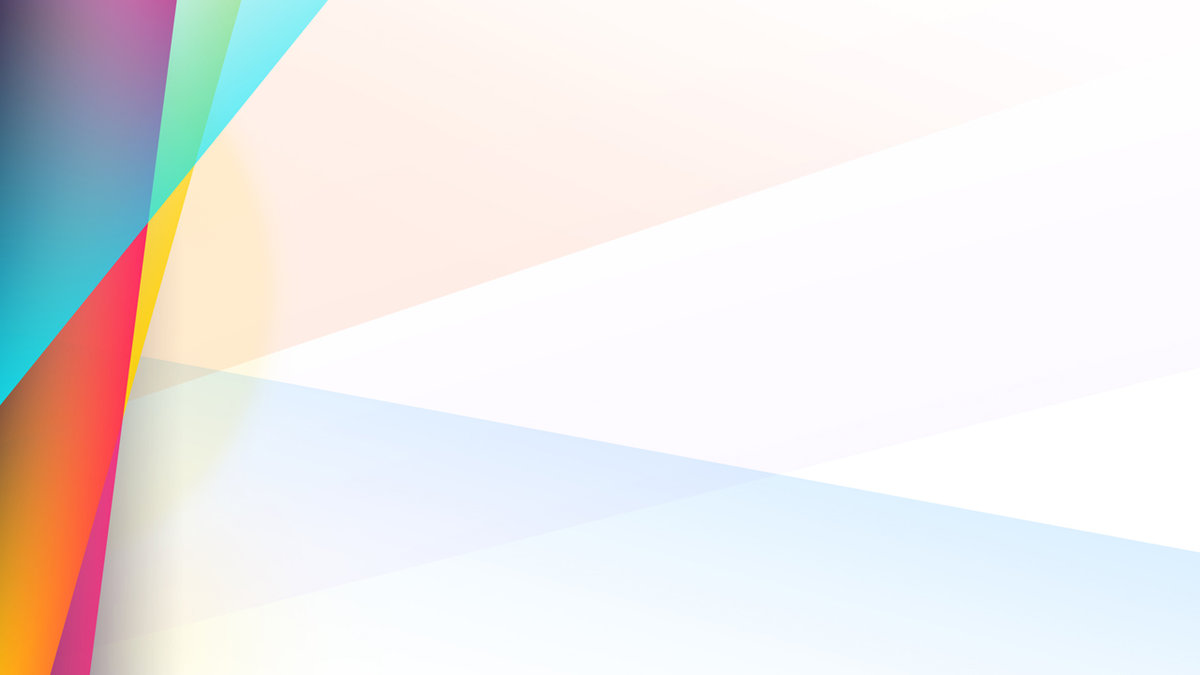 Цели и задачи: 
Повышение роли семьи в эстетическом и нравственном воспитании подрастающего поколения; Поддержка и развитие семейного театрального творчества; Развитие коммуникабельности и достижение лучшего взаимопонимания в семье; Стимулирование семейных творческих связей; Создание условий для творческого общения и обмена опытом семейных театров.
Мероприятия: 
1. Цикл обучающих мастер-классов по различным направлениям театрального искусства от профессионалов из Архангельска и Каргополя.
2. Итоговый Капустник «Школы семейного театра».
Школа семейного театра «Бабушкины сказки»
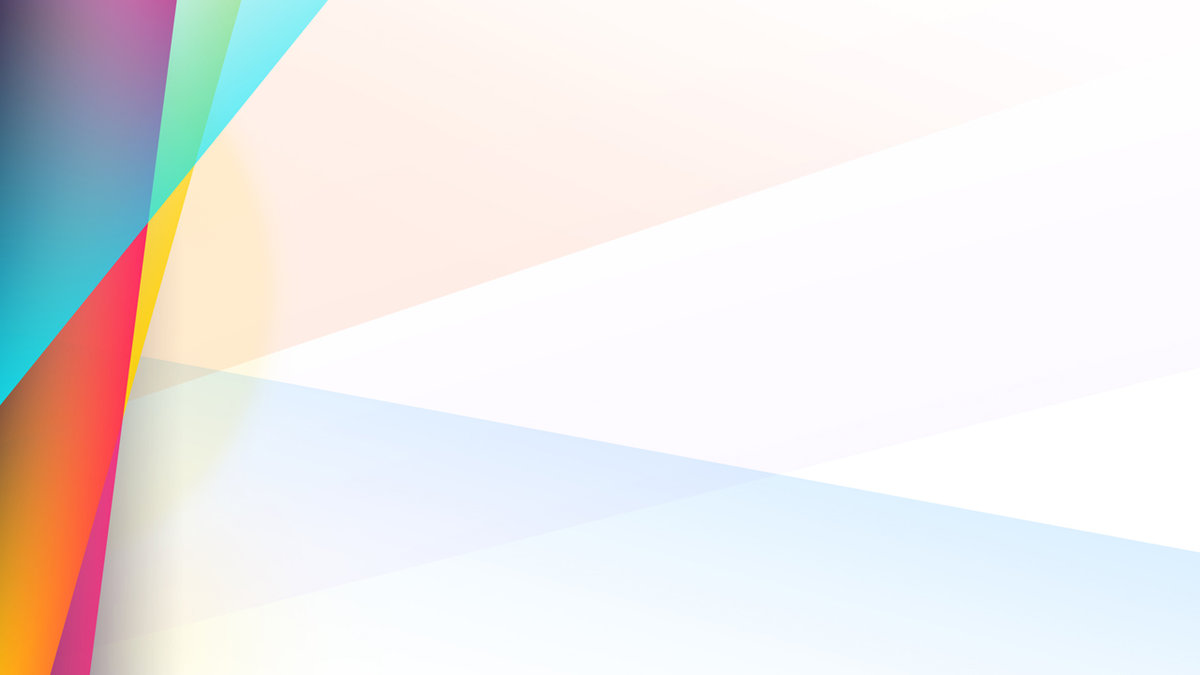 Сумма гранта: 48 000 руб. 
Источник: Районный конкурс проектов «Малая культурная мозаика- 2019».
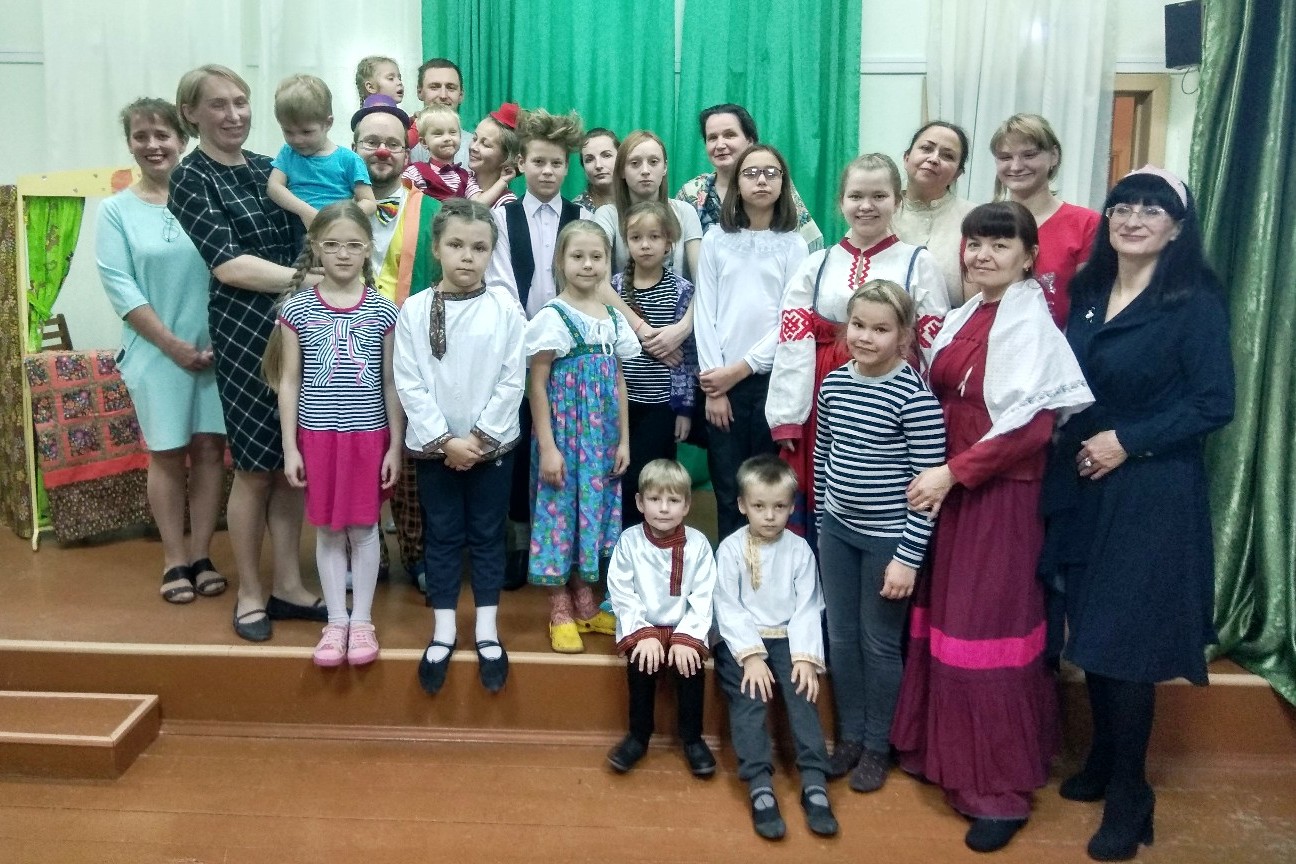 «Домашние клоуны»
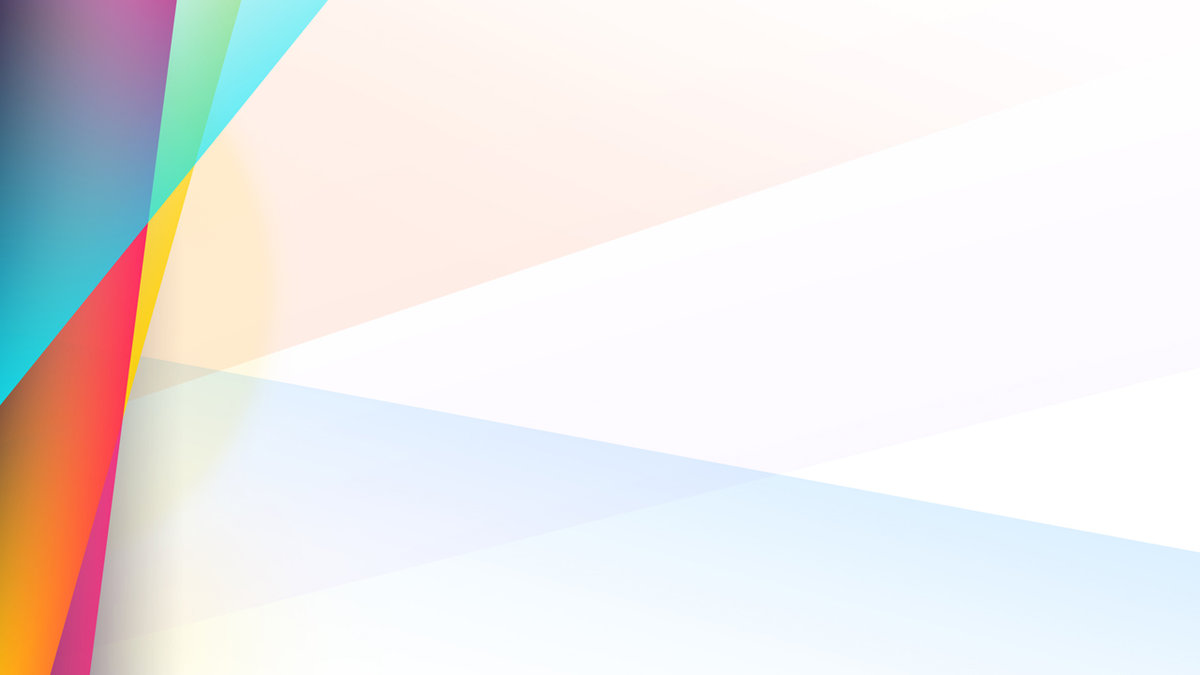 Цель проекта: Организация социального сопровождения семей, воспитывающих маломобильных детей, проживающих на территории Каргопольского района Архангельской области.
Мероприятия: 
1. Закупка игрового инвентаря и оборудования.
2. Домашнее визитирование семей, воспитывающих маломобильных детей с инвалидностью, проживающих на территории Каргопольского района Архангельской области.
3. Участие в Международной конференции по больничной клоунаде, организованной АНО «Больничные клоуны» (г. Москва).
«Домашние клоуны»
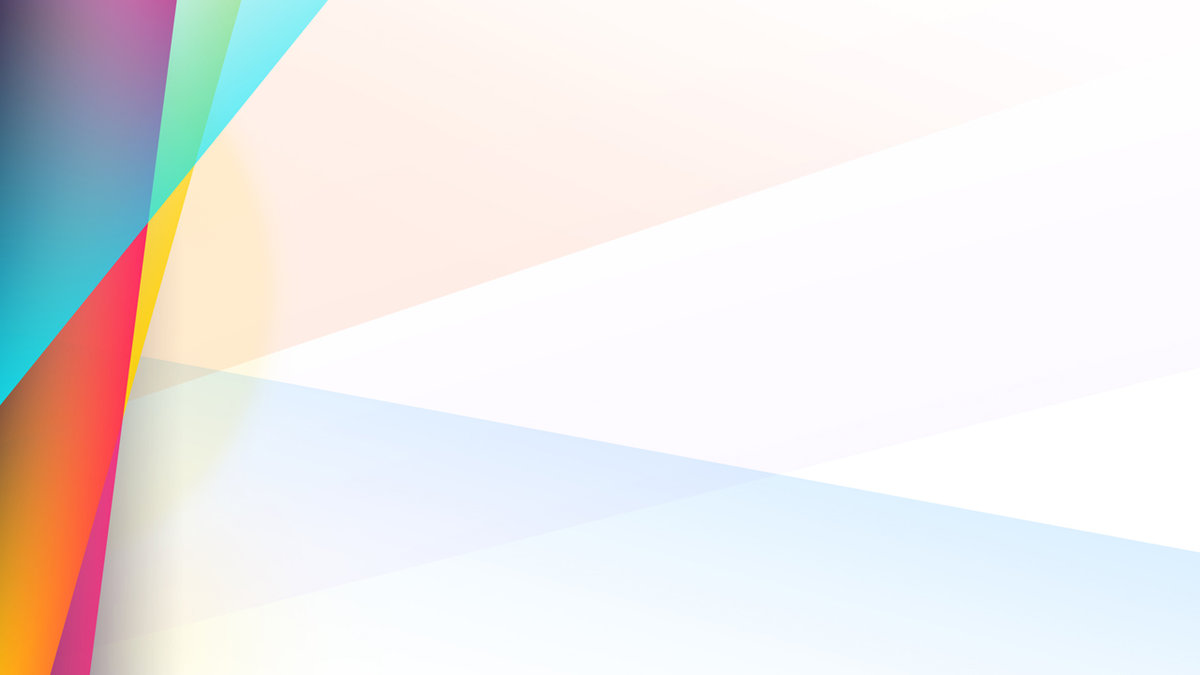 Сумма гранта: 14 888,40 руб. 
Источник: Специализированный фонд целевого капитала «Фонд поддержки исторических и культурных исследований «Истоки».
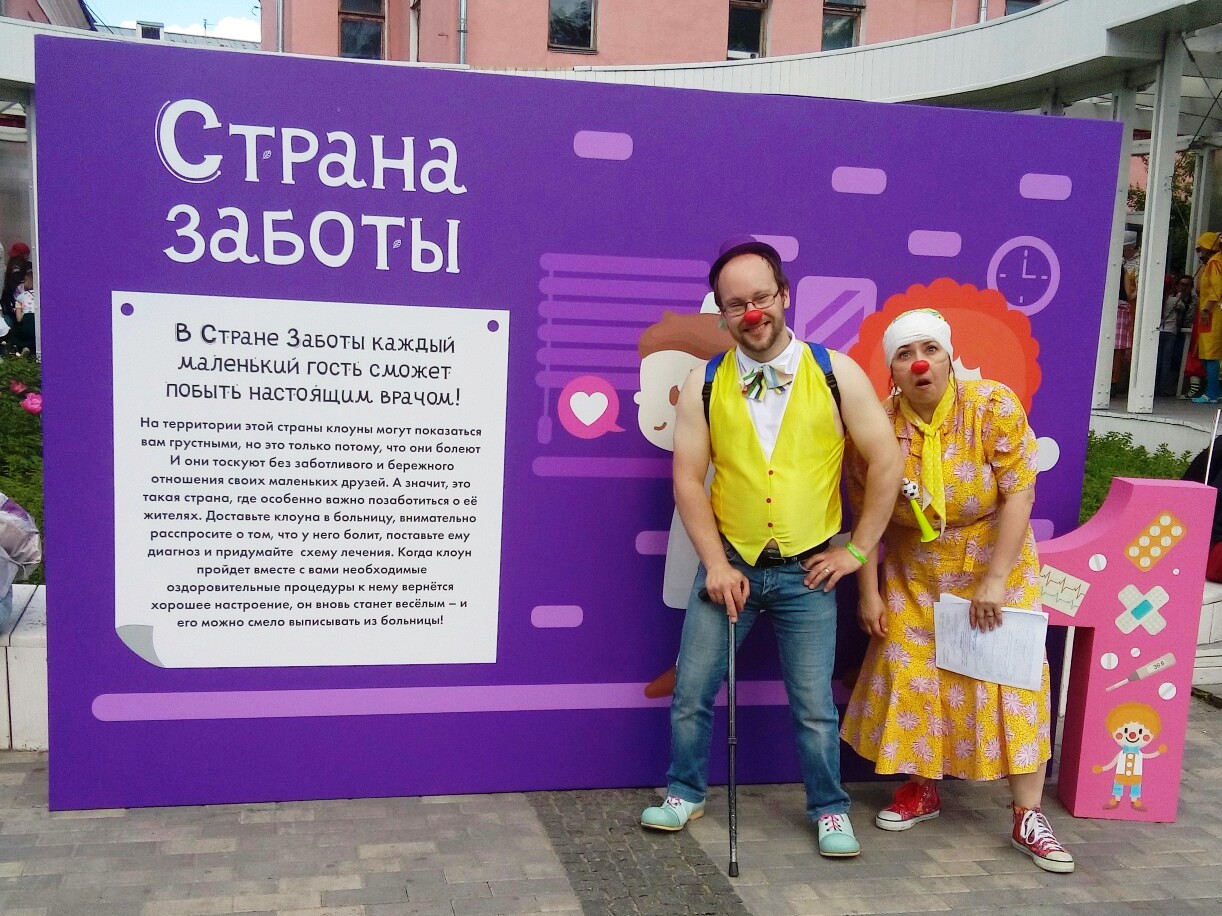 Спектакль-невидимка «Снежная королева»
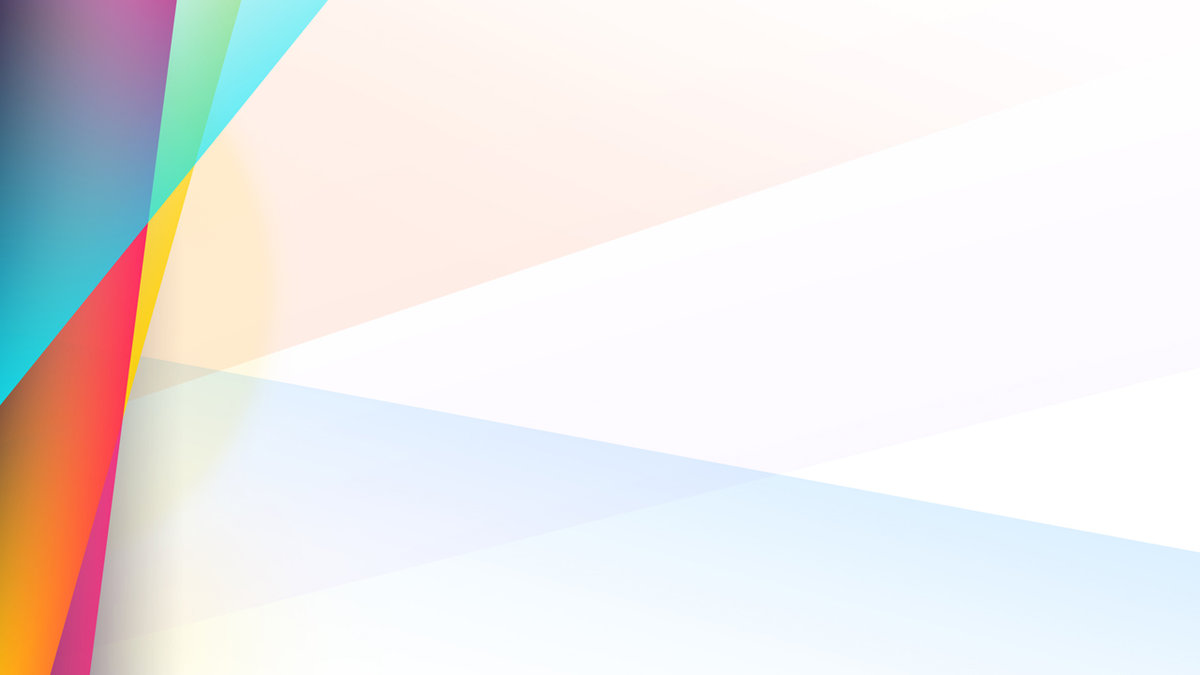 Спектакль-невидимка – это не обычный спектакль: в нем будут задействованы лишь голоса актеров, звуки, запахи и касания. Мы предложим зрителям закрыть глаза, включить фантазию и попробовать по-новому прочувствовать окружающий мир. Выбранная форма даст возможность людям с инвалидностью выступать на сцене наравне со здоровыми, ведь единственным рабочим инструментом актеров будет голос.
Для создания спектакля необходимо приобрести и изготовить реквизит. Также мы планируем организовать показы на различных площадках Каргопольского района, Няндомы, Плесецка и Мирного.
Спектакль-невидимка «Снежная королева»
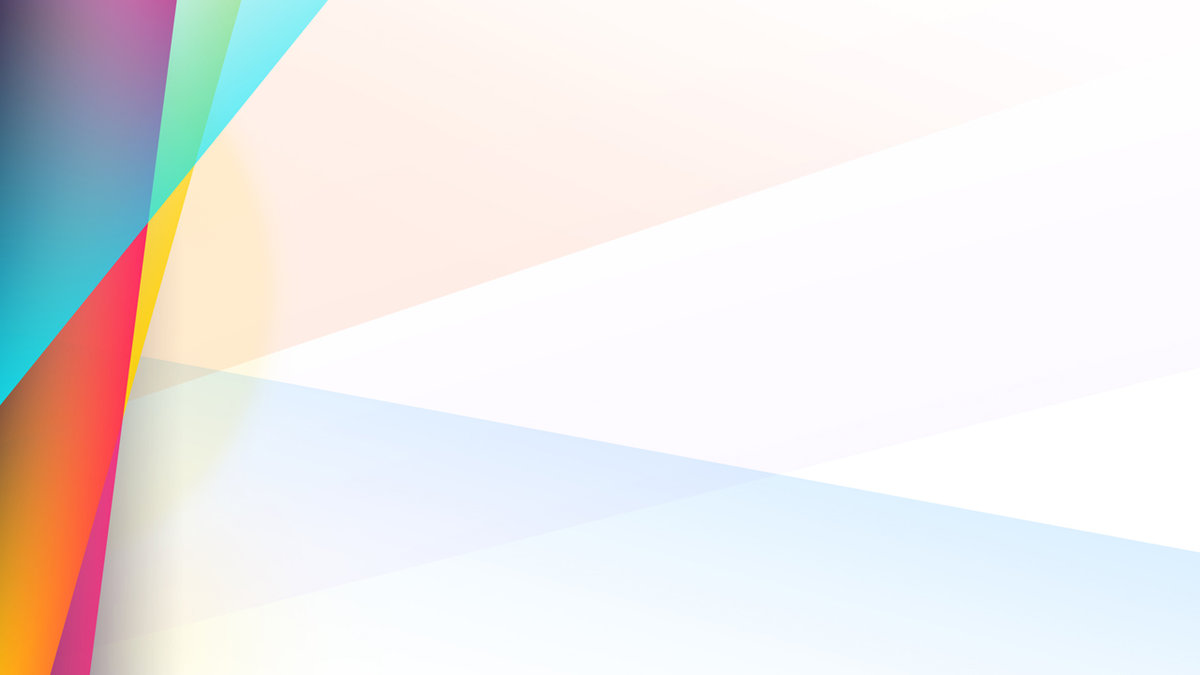 Сумма гранта: 91 000 руб. 
Источник: «Круг благотворителей», организованный Центром социальных технологий «Гарант».
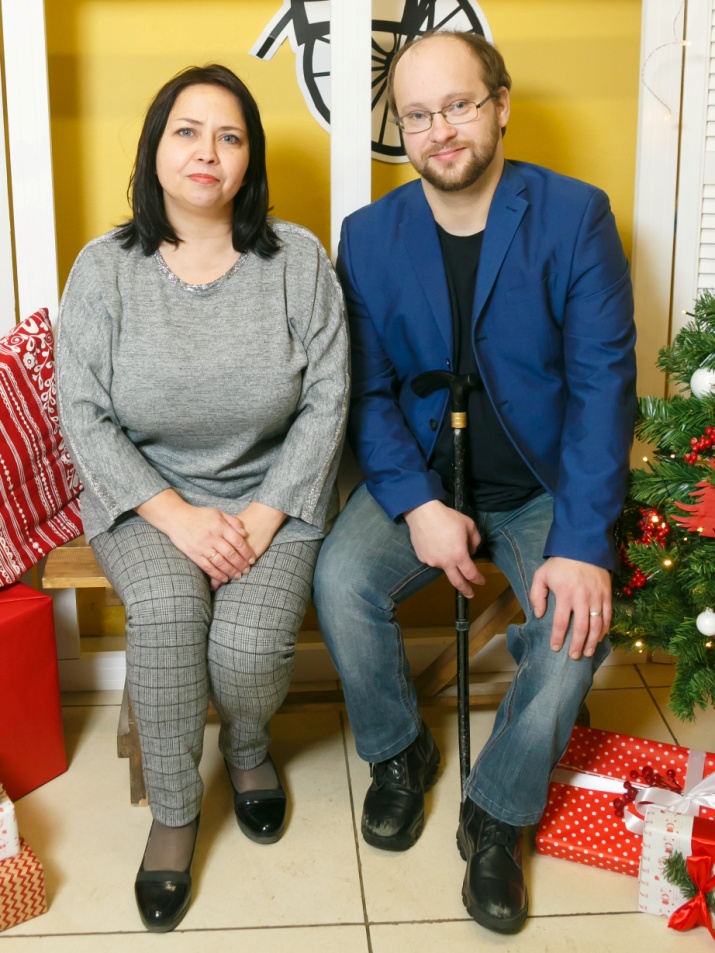 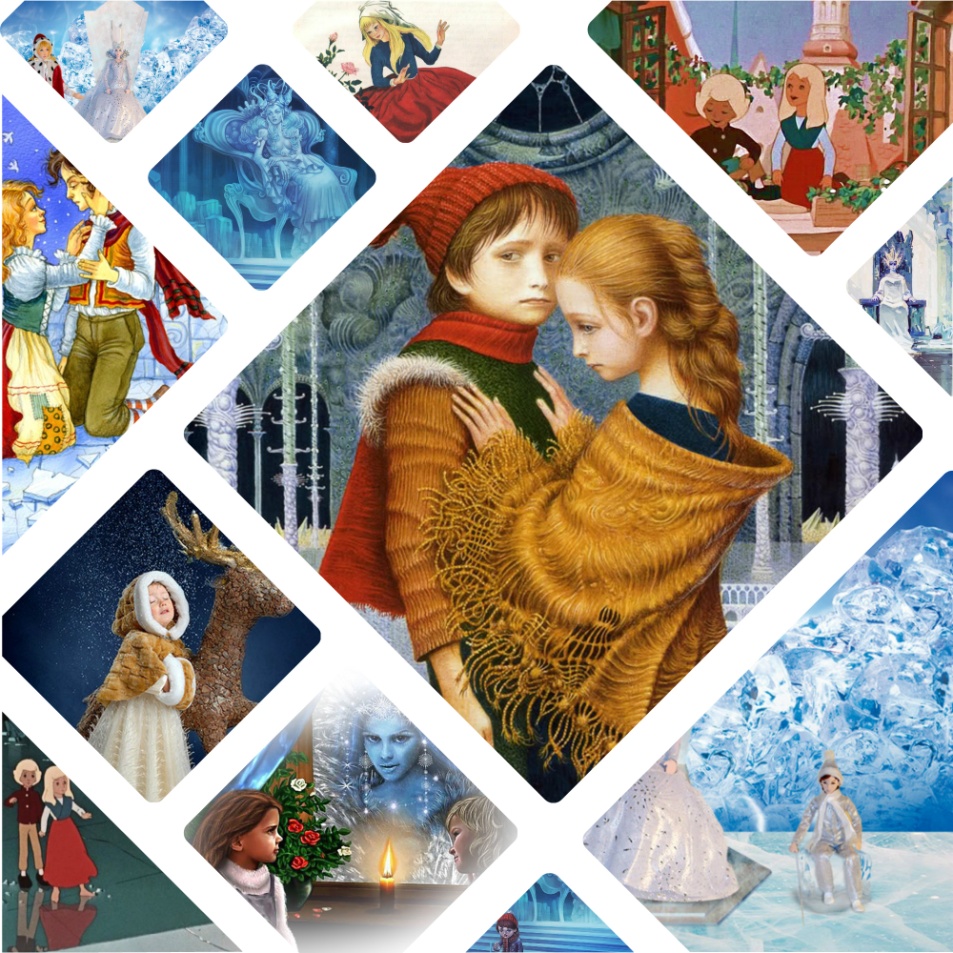 Российско-шведский проект «Ключи 3.0»
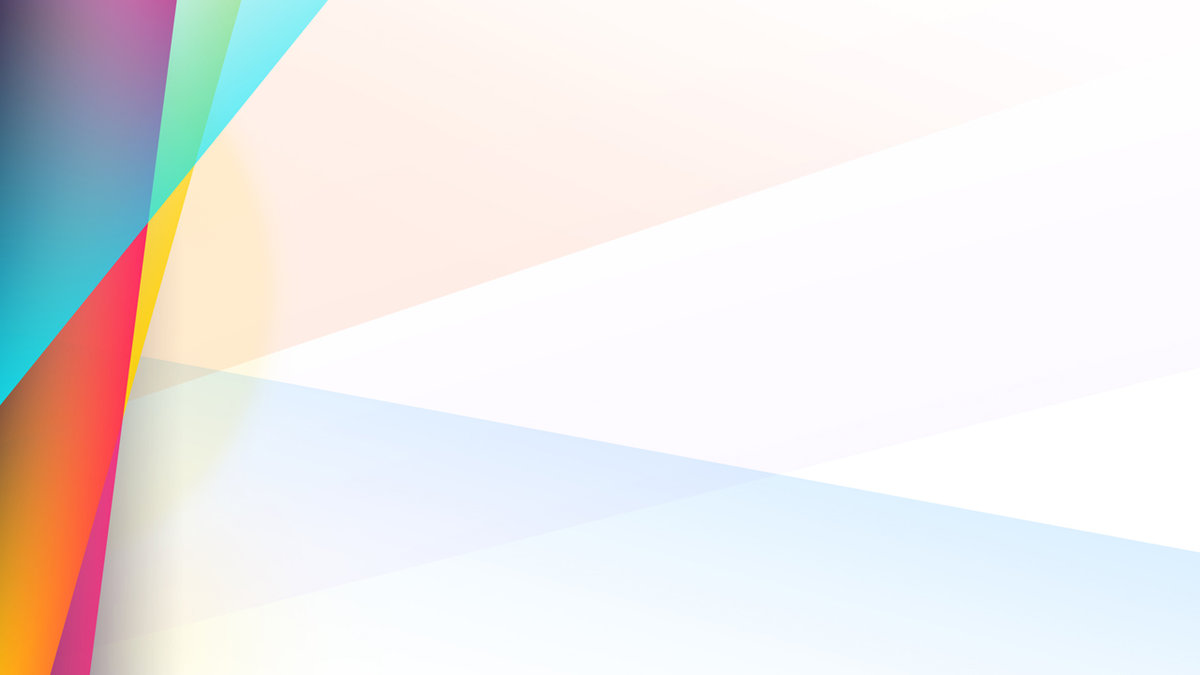 Цель: привлечение представителей власти к решению проблем людей с особыми потребностями на уровне местного самоуправления.
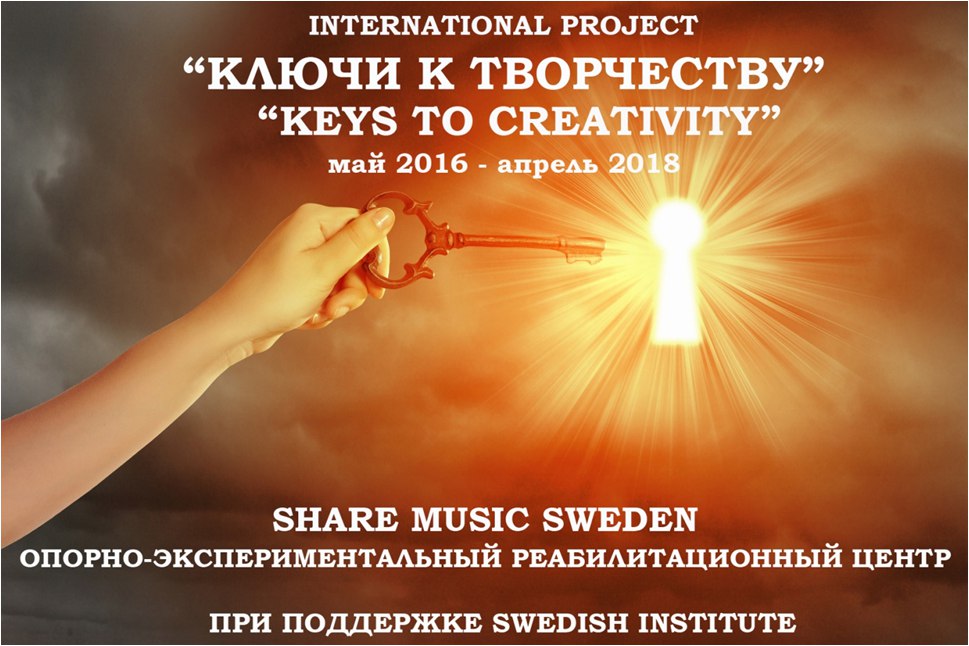 «#тАк пРосТо»
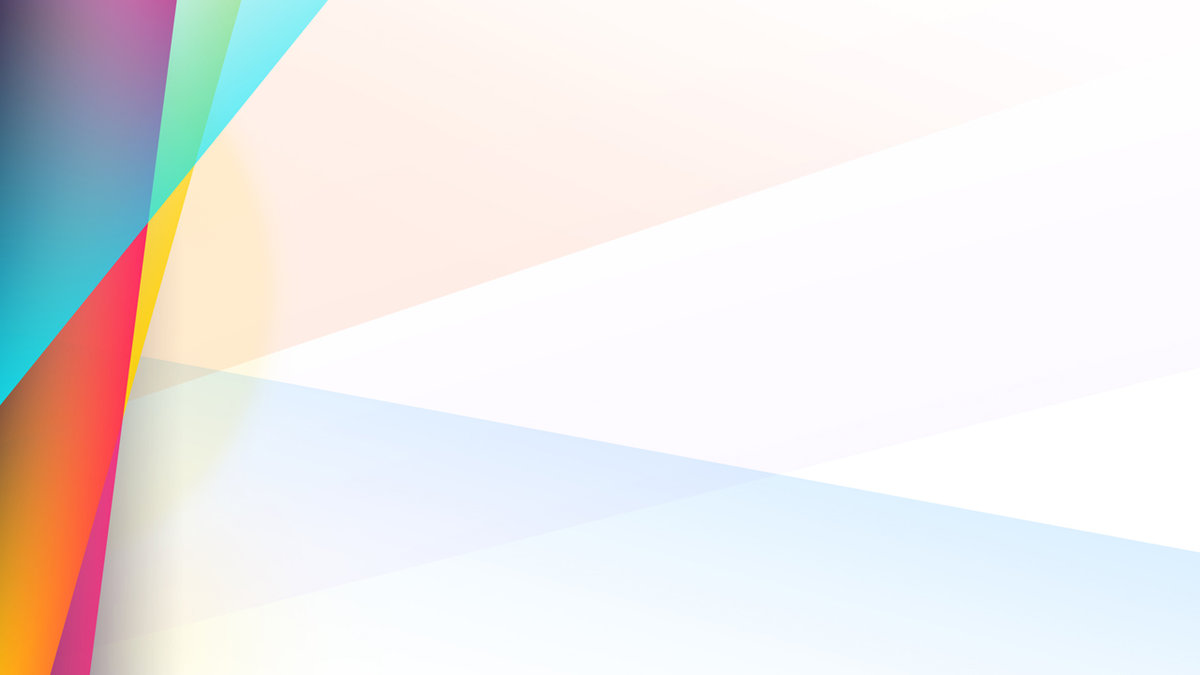 Цель проекта: Организация социального сопровождения семей, воспитывающих маломобильных детей, проживающих на территории Каргопольского района Архангельской области.
Мероприятия: 
1. Закупка игрового инвентаря и оборудования.
2. Домашнее визитирование семей, воспитывающих маломобильных детей с инвалидностью, проживающих на территории Каргопольского района Архангельской области.
3. Участие в Международной конференции по больничной клоунаде, организованной АНО «Больничные клоуны» (г. Москва).
«#тАк пРосТо»
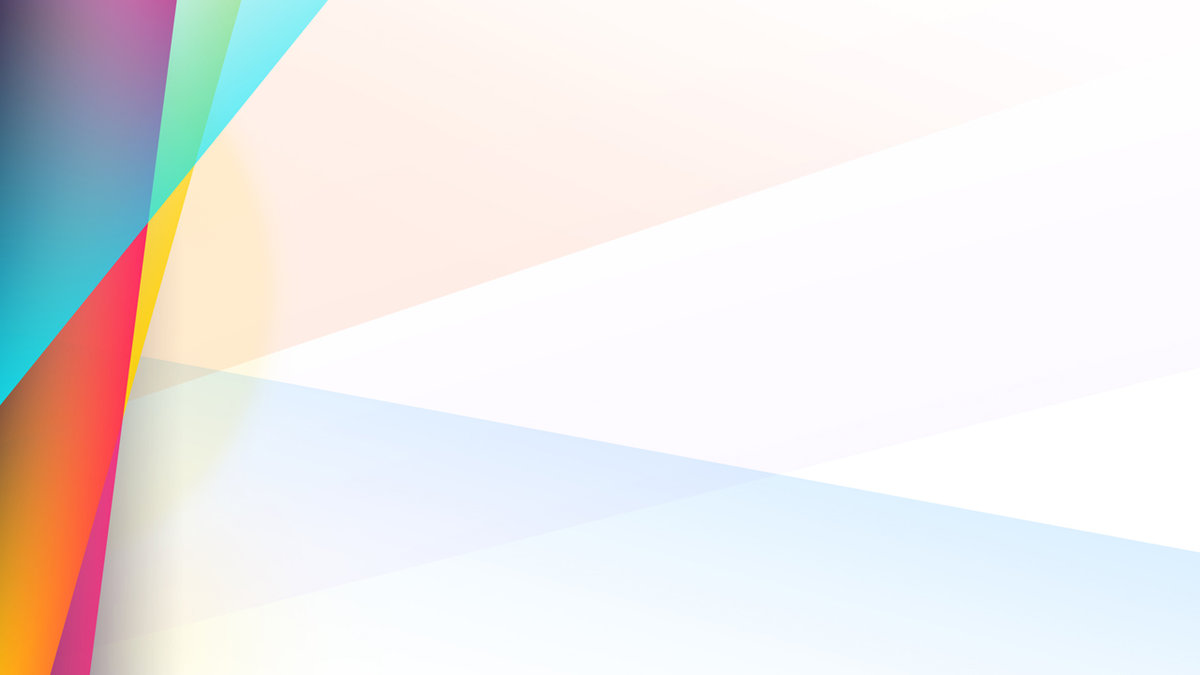 Сумма гранта: 50 000 руб. 
Источник: Администрация МО «Каргопольский муниципальный район»
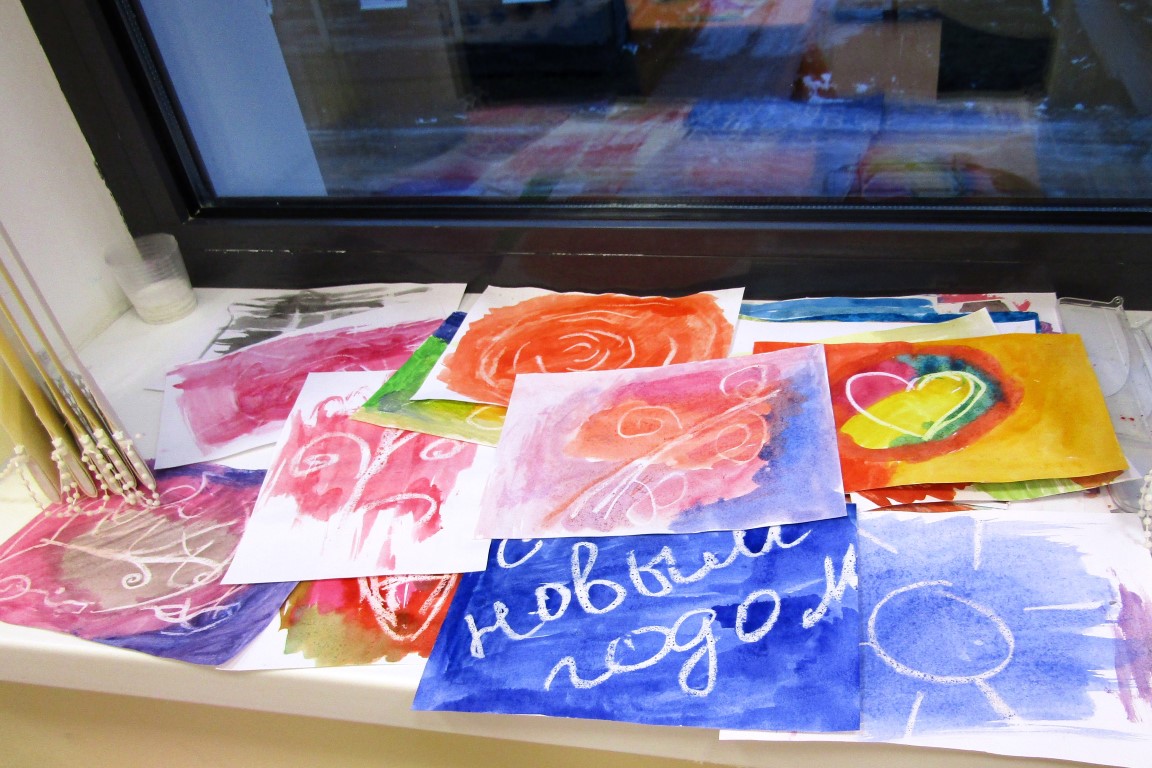 Разработанные проекты
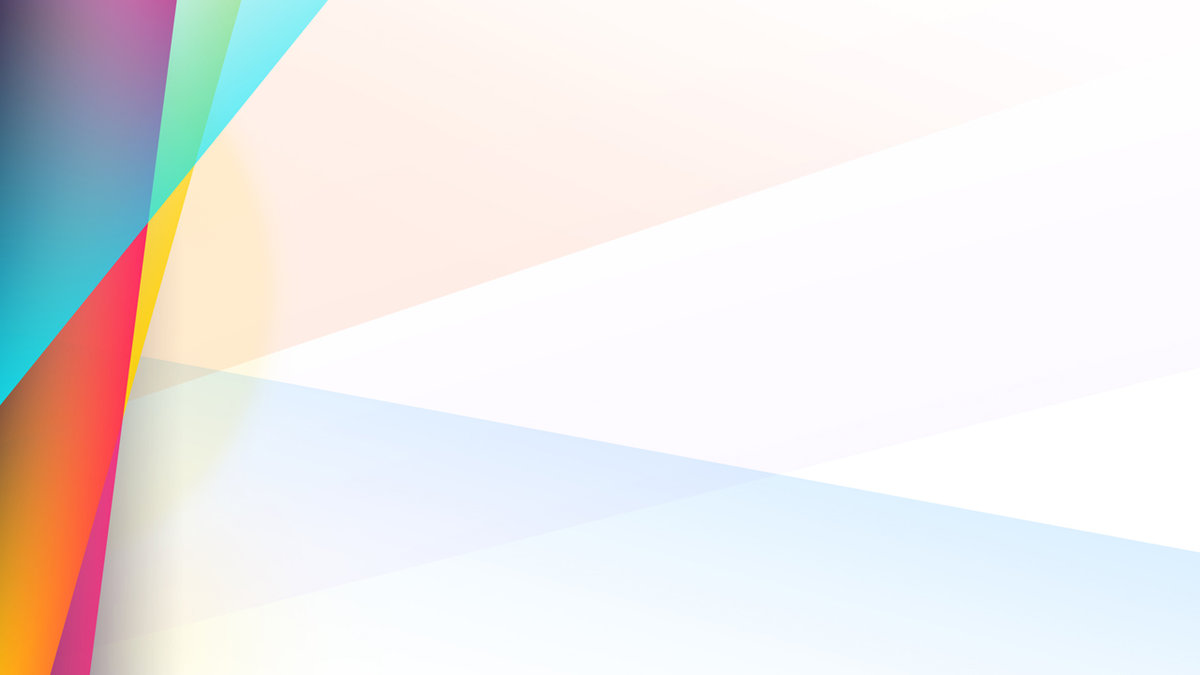 «ОТЦЫ-МОЛОДЦЫ»: Популяризацию физической культуры и любительских видов спорта среди
семей с детьми, в том числе и с ограниченными возможностями здоровья, проживающих на
территории города Каргополь и Каргопольского района Архангельской области. Сумма гранта: 481 316,00 руб. Источник: Фонд президентских грантов.

«А ЗОРИ ЗДЕСЬ ТИХИЕ»: Вовлечение подростков Каргопольского района в экспедиционную и исследовательскую работу через изучение истории Каргопольского района и Республики Карелия в годы Великой Отечественной войны. Сумма гранта: 96 000 руб. Источник: Администрация губернатора и правительство Архангельской области.
Конкурсы проектов
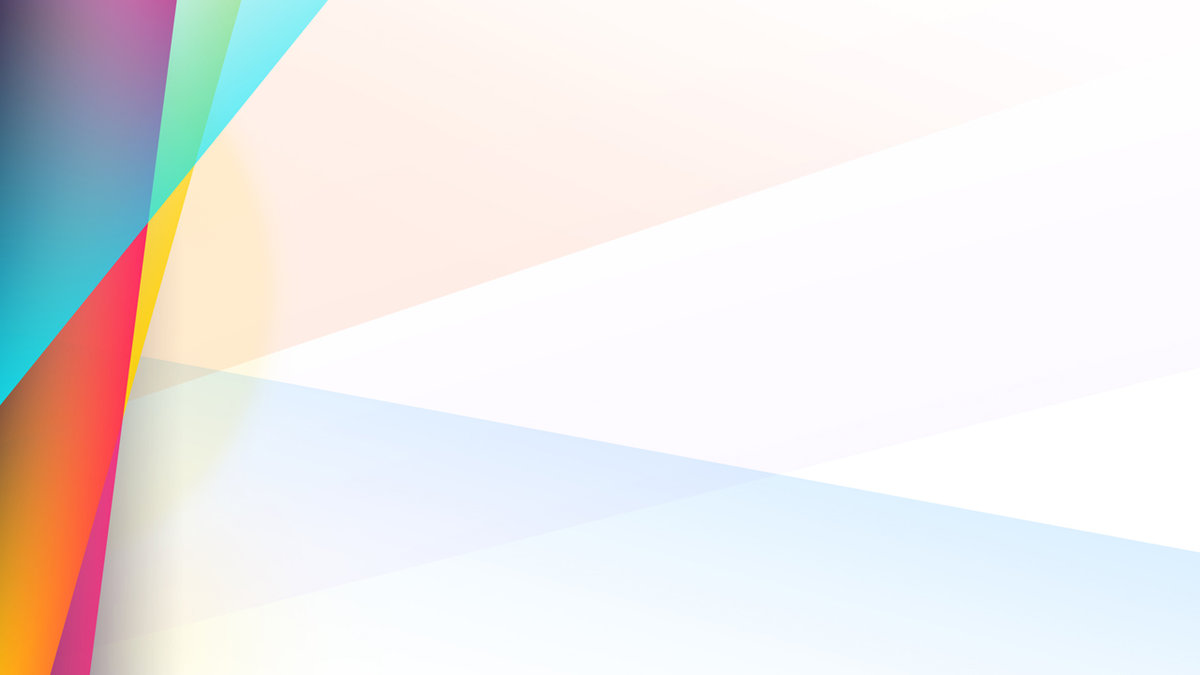 Грантовая программа Фонда «Русский мир»
Сроки: с 1 апреля 2020 г. по 31 мая 2020 г.
Описание: Фонд «Русский мир» дает гранты на реализацию проектов, направленных на популяризацию русского языка и культуры и поддержку программ изучения русского языка, на основании договоров гранта, заключаемых с получателями грантов.
Фонд президентских грантов. С 26 февраля 2020 года — новая волна приема заявок.
Гранты от «Росмолодежь». Молодежная поддержка от 14 до 30 лет, ВУЗы, молодежные НКО, патриотические НКО, творческие таланты и прочее. Всероссийский конкурс волонтерских проектов «Добровольцы России» для молодежи физ.лиц и для НКО в сфере добровольчества.
«Православная инициатива» – социальные проекты, реализуемые совместно с религиозными учреждениями.